BRC Science Highlight
Chemical genomic-guided engineering of gamma-valerolactone(GVL)-tolerant yeast
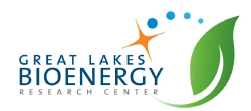 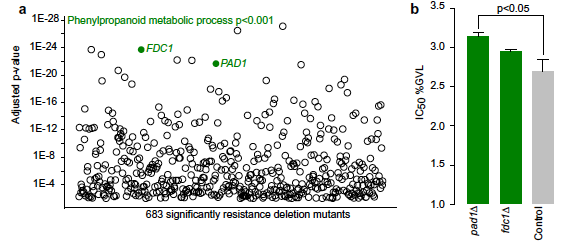 Objective GVL is a promising biomass deconstruction solvent, but residual amounts of it inhibit fermentative microbes. This study identified cellular targets of GVL in order to understand the mechanism of toxicity, and enable the engineering of yeast for increased tolerance to GVL.
Approach  
 Use a chemical genomic (CG) approach to identify yeast gene deletions that confer sensitivity or tolerance to GVL and predict which cellular processes are affected  
 Biochemically test CG predictions and engineer a biofuel-producing yeast strain for increased tolerance to GVL and improved conversion efficiencies
Result/Impacts
CG revealed that deletion of PAD1 and FDC1 genes resulted in increased tolerance to GVL; an engineered biofuel microbe showed improved conversion of GVL hydrolysates to biofuel
CG also predicted that GVL affects cellular membranes; ergosterol biosynthetic enzymes and levels were elevated in the engineered biofuel strain, suggesting that one route to GVL-tolerance is via altered membrane fluidity
CG is an important tool that may be used to rapidly tailor biofuel microbes for specific conditions
Bottoms, S et al. 2018. Chemical genomic-guided engineering of gamma-valerolactone tolerant yeast. Microbial Cell Factories, doi:10.1186/s12934-017-0848-9
GLBRC January 2018
[Speaker Notes: Notes:
text

Title again:
Text 1-2 sentence summary?]